TOTAL PRODUCTIVE MAINTENANCE
Definisi
Seiichi Nakajima, Vice Chairman of The Japan Institute of Plan Maintenance mendefinisikan Total Productive Maintenance (TPM) sebagai suatu pendekatan yang inovatif dalam maintenance dengan cara mengoptimasi keefektifan peralatan, mengurangi/menghilangkan kerusakan mendadak (breakdown) dan melakukan perawatan mandiri oleh operator (Autonomous Maintenance by Operator).
Manajemen Perawatan/TI2011
Komponen TPM (1)
Terdapat tiga bagian yang merupakan komponen dari TPM yaitu :
	Total Approach,artinya semua orang ikut terlibat, bertanggung jawab dan menjaga semua fasilitas yang ada dalam pelaksanaan TPM
	Productive Action, artinya sikap pro aktif dari semua karyawan terhadap kondisi dan operasi dari fasilitas produksi
Manajemen Perawatan/TI2011
Komponen TPM (2)
Maintenance, artinya pelaksanaan tindakan perawatan terhadap fasilitas produksi
Manajemen Perawatan/TI2011
TPM vs TQM (Total Quality Management)(1)
Dalam program TPM, dibutuhkan keterlibatan semua orang sementara semua fokus kegiatan dicurahkan kepada mereka.
Sedangkan dalam program TQM, dibutuhkan keterlibatan semua karyawan agar sukses dalam pengembangan kualitas usaha untuk memenuhi kebutuhan pelanggan
Manajemen Perawatan/TI2011
TPM vs TQM (Total Quality Management)(1)
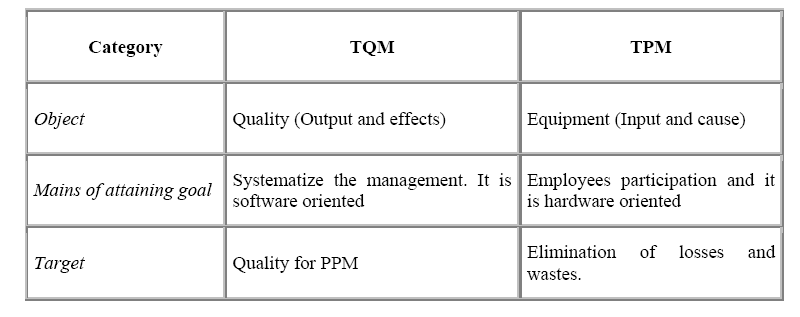 Manajemen Perawatan/TI2011
Arti “Total” pada TPM
Total Effectiveness

Total Maintenance System

Total Participatioan of All Employee
Manajemen Perawatan/TI2011
Tujuan TPM
Mengurangi waktu delay saat operasi
Meningkatkan availability untuk menambah waktu produktif
Meningkatkan umur peralatan
Melaksanakan Preventive Maintenance
Manajemen Perawatan/TI2011
Sasaran TPM
Untuk meningkatkan produktivitas dengan cara mengurangi input dan memperbesar output
Input yang dimaksud dapat berupa manusia, material dan juga mesin yang digunakan
Ouput yang dimaksud bukan hanya kuantitas dari produk yang dihasilkan, tetapi bisa juga dari kualitas produk dan pengiriman barang yang tepat waktu.
Manajemen Perawatan/TI2011
Pilar-Pilar Kegiatan TPM
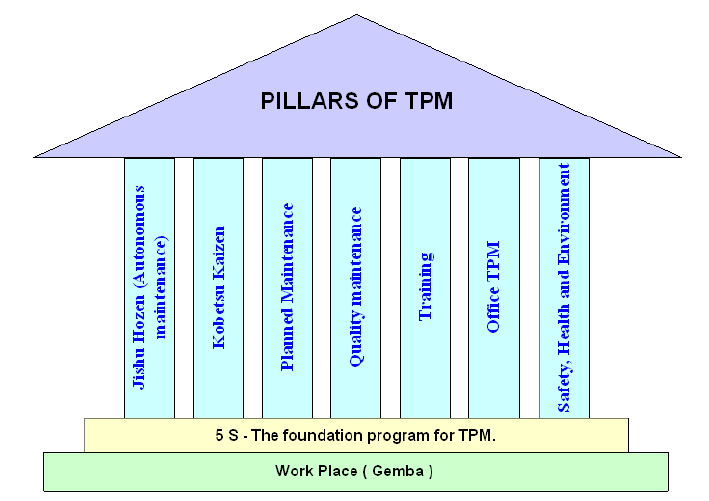 Manajemen Perawatan/TI2011
Pilar-Pilar Kegiatan TPM
TPM dimulai dari 5S yang merupakan pondasi dari pelaksanaan TPM
Manajemen Perawatan/TI2011
Pilar-Pilar Kegiatan TPM (1)
Sistem peningkatan efisiensi
Partial Improvement (Kobetzu Kaizen)
	Sasaran :
	- Menghilangkan segala kerusakan pada   	peralatan
	-	Pencapaian efisiensi maksimum
Manajemen Perawatan/TI2011
Pilar-Pilar Kegiatan TPM (2)
Autonomous Maintenance (Jishu Hozen)
	Sasaran :
	- Menghilangkan deterioration pada mesin
	- Mencegah kerusakan yang lebih besar
Planned Maintenance 
	Sasaran :
	- 	Zero Breakdown
	- 	Meningkatkan MTBF (Mean Time Between      	Failure)
	- 	Menurunkan MTTR (Mean Time To Repair)
Manajemen Perawatan/TI2011
Pilar-Pilar Kegiatan TPM (3)
Training
	Sasaran :
	Untuk meningkatkan kemampuan operator
	Kegiatan :
	- Sistem Rekruitment
	- Job Analysis dll
Manajemen Perawatan/TI2011
Pilar-Pilar Kegiatan TPM (4)
Initial Control & Maintenance Prevention
	Sasaran kegiatan :
	- Memperpendek lead time produk baru
	- Memperpendek lead time mesin baru
	- Umpan balik operasi untuk membuat mesin baru yang bebas perawatan
Manajemen Perawatan/TI2011
Pilar-Pilar Kegiatan TPM (5)
Quality Maintenance (Hinhitsu – Hozen)
	Sasarannya adalah mencapai zero defect dengan mengawasi tindakan perawatan yang dilakukan

	Divisi Quality Assurance memegang peranan penting untuk pilar ini
Manajemen Perawatan/TI2011
Pilar-Pilar Kegiatan TPM (6)
TPM Support & Supervision
	Sasaran :
	-	Membina sistem perkantoran yang 	efektif dan efesien
	-	Menunjang kegiatan lantai produksi
Manajemen Perawatan/TI2011
Pilar-Pilar Kegiatan TPM (7)
Safety, health & environment
	Sasaran :
	-	Zero accident
	-	Zero pollution
	-	Menciptakan lingkungan kerja yang baik dan ergonomis
Manajemen Perawatan/TI2011
Faktor prasyarat untuk penerapan TPM
Motovasi dan kompetisi

Kemampuan

Lingkungan kerja
Manajemen Perawatan/TI2011
Tahapan Penerapan TPM
Terdapat 12 langkah yang harus dilakukan untuk menerapkan TPM.
12 Langkah tersebut terbagi kedalam 3 tahapan
Tahapan tersebut yaitu tahap persiapan, penerapan dan stabilisasi
Manajemen Perawatan/TI2011
Tahap Persiapan (1)
Sosialisasi dari top management akan rencana penerapan TPM
Menyelenggarakan seminar-seminar yang melakukan kampanye tentang pergerakan TPM
Membentuk suatu organisasi di tiap level manajemen untuk mempromosikan TPM
Manajemen Perawatan/TI2011
Tahap Persiapan (2)
Menentukan kebijakan dasar atau target dari TPM dengan cara menganalisis kondisi perusahaan
Menyusun master plan untuk pengembangan TPM yang berisikan poin penting selama tahap persiapan
Manajemen Perawatan/TI2011
Tahap Penerapan (1)
Peresmian dimulainya penerapan TPM (kick of TPM) dengan mengundang berbagai pihak yang terkait dengan program TPM
Melaksanakan improvement keefektifan
 	masing-masing peralatan dengan bantuan PM analysis.Dalam langkah ini juga dibentuk tim proyek pada semua level di perusahaan.
Manajemen Perawatan/TI2011
Tahap Penerapan (2)
Mengembangkan program autonomous maintenance yang merupakan bagian utama dari tahap penerapan, dimana pada langkah ini, diterapkan langkah-langkah penting yang ada di autonomous maintenance serta menentukan kebijakan perawatan.
Manajemen Perawatan/TI2011
Tahap Penerapan (3)
Menyempurnakan keahlian dari bagian maintenance meliputi predictive maintenance, pengelolaan spare part, tool dokumentasi serta prosedur perawatan melalui Productive Maintenance System
Menyelenggarakan pendidikan dan pelatihan untuk meningkatkan keterampilan serta keahlian tenaga maintenance
Manajemen Perawatan/TI2011
Tahap Stabilisasi
Mengembangkan tahap awal dari program TPM yang telah dilakukan.Pada tahap ini pula ditetapkan standar-standar perawatan terhadap gangguan  yang terjadi selama penerapan TPM
Penetapan tujuan atau target yang lebih tinggi lagi untuk masa yang akan datang dan lebih melibatkan semua jajaran dalam perusahaan
Manajemen Perawatan/TI2011
Kendala dalam penerapan TPM (1)
Karakter pekerja yang susah untuk berubah
Menganggap TPM merupakan program bulanan dan tidak perlu ada kelanjutan
Sumber daya kurang (pekerja, mesin, keuangan dll)
Kurangnya pemahaman filosofi TPM yang dimiliki oleh middle management
Manajemen Perawatan/TI2011
Kendala dalam penerapan TPM (2)
Berharap TPM dapat diterapkan dengan instant
Sebagian menganggap TPM merupakan program tambahan.
Manajemen Perawatan/TI2011
EFEKTIVITAS PERALATAN
Efektivitas Peralatan (1)
Salah satu tujuan utama dari program TPM ini adalah memaksimalkan efektivitas peralatan dalam sistem kerja
Peningkatan efektivitas peralatan dapat berimbas kepada peningkatan produktivitas kerja
Efektivitas penggunaan peralatan dapat diukur
Manajemen Perawatan/TI2011
Efektivitas Peralatan (2)
Ukuran performansi dari keefektivan dari peralatan dilihat dari nilai variabel Overall Equipment Effectiveness (OEE) 
Nilai variabel OEE dipengaruhi oleh tinkat ketersediaan peralatan (availability), performancy effeciency dan rate of quality product
Manajemen Perawatan/TI2011
Equipment
Six Big Losses
Overall Equipment Effectiveness
Equipment Failure
Downtime Losses
Loading Time
Availability = 
((Loading Time – Down Time)(Loading Time)) x 100
Operating Time
Setup & Adjustment
Speed Losses
Idling & Minor Stoppages
Performance Efficiency =
((Theoretical Cycle Time x Processed Amount)/ Operating Time) x 100
Net Operating Time
Reduced Speed
Defect in Process
Defect Losses
Variable Operating Time
Rate of Quality Product =
((Processed Amount – Defect Amount)/Processed Amount x 100
Reduced Yield
Overall Equipment Effectiveness = Availability x Performance Efficiency x Rate of Quality Product
Efektivitas Peralatan (3)
Manajemen Perawatan/TI2011
Efektivitas Peralatan (4)
Berdasarkan Japan Institute of Plant Maintenance, kondisi ideal nilai variabel OEE adalah :
	Availability 		> 90%
	Performancy Eff	> 90%
	Quality Product	> 99%
Manajemen Perawatan/TI2011
A v a i l a b i l i t y
Merupakan parameter yang menggambarkan jumlah waktu yang ada atau tersedia dalam satu rentang produksi
Nilainya dapat ditentukan dengan perbandingan antara operating time dan loading time
Manajemen Perawatan/TI2011
Performance Efficiency (PE)
Merupakan nilai dari efesiensi peralatan yang dipengaruhi oleh Operating Speed   Rate (OSR) dan tingkat Net Operating Rate (NOR)
Nilai PE dapat dihitung dengan rumusan matematis
	PE = OSR x NOR
Manajemen Perawatan/TI2011
Operating Speed Rate (OSR)
Merupakan perbandingan antara kecepatan teoritis dan kecepatan aktual
Nilai dari OSR dapat ditentukan dengan rumusan matematis
Manajemen Perawatan/TI2011
Net Operating Rate (NOR)
Merupakan nilai bersih dari kecepatan operasi yang dibutuhkan selama waktu produksi
Nilai NOR dapat ditentukan dengan menggunakan rumusan matematis
Manajemen Perawatan/TI2011
DETERIORATION OF  EQUIPMENT
Pendahuluan
Tindakan perawatan merupakan segala tindakan untuk menjaga “kesehatan” dari peralatan tersebut.
Sehingga dapat disimpulkan bahwa preventive maintenance sama dengan preventive medicine
Perbedaan utamanya hanya terdapat pada objeknya saja
Manajemen Perawatan/TI2011
Strategi Penanggulangan  (1)
Manajemen Perawatan/TI2011
Strategi Penanggulangan  (2)
Preventive maintenance belum menjamin dapat menghilangkan breakdown
Kenapa preventive maintenance tidak dapat menghilangkan breakdown ??
Manajemen Perawatan/TI2011
Strategi Penanggulangan  (3)
Terjadinya breakdown atau failure berubah sejalan dengan waktu
Karakteristik kurva breakdown atau failure rate dipisahkan menurut karakteristik rentang umur atau biasa dikenal dengan bath – up curve
Manajemen Perawatan/TI2011
Bath – Up Curve
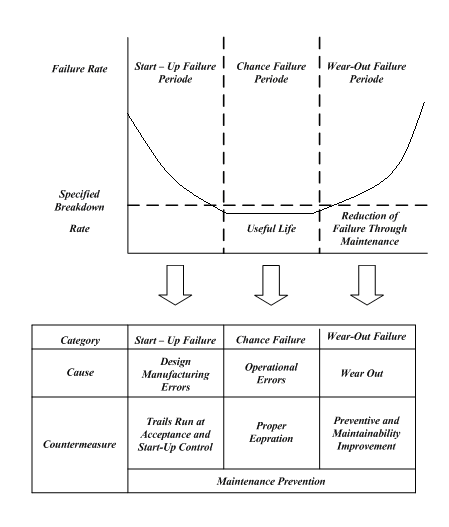 Manajemen Perawatan/TI2011
Strategi Penanggulangan (4)
Terdapat lima tindakan untuk dapat mengatasi dan menghindari breakdown:
Memelihara kondisi dasar dari peralatan
Memelihara dan mempertahankan kondisi mesin atau peralatan
Memulihkan dan memperbaiki peralatan yang sudah memburuk kondisinya
Mengoreksi kelemahan desain
Meningkatkan kemampuan pekerja
Manajemen Perawatan/TI2011
AUTONOMOUS MAINTENANCE(PERAWATAN MANDIRI)
Pendahuluan (1)
Sebuah filosofi yang mengharuskan setiap pekerja dapat melakukan tindakan maintenance di sistem kerja masing-masing 
Merupakan perangkat yang unik dari pelaksanaan TPM
Semakin lama suatu perusahaan telah berdiri, maka semakin sulit pula menerapkan Autonomous Maintenance (AM)
Manajemen Perawatan/TI2011
Pendahuluan (2)
Setiap pekerja terasa sulit sekali untuk keluar dari konsep “saya yang mengoperasikan,anda yang memperbaiki”
Kondisi ini membuat setiap orang tidak terlibat pada usaha penerapan TPM
Hal ini yang sering menjadi kendala dalam usaha penerapan TPM
Manajemen Perawatan/TI2011
Tujuh Langkah AM
Initial cleaning
Counter measures to source of problem
Temporary/intermediate standards
Genenal Inspection
Autonomous Inspection
Organization & Standardisation
Full Autonomous Maintenance
Manajemen Perawatan/TI2011
Initial Cleaning
Merupakan langkah awal dari pelaksanaan Autonomous Maintenance
Operator melakukan pembersihan serta pemeriksaan terhadap peralatan 
Operator diharapkan dapat mempunyai keahlian dalam mendeteksi permasalahan pada peralatan tersebut
Manajemen Perawatan/TI2011
Counter measures to source of problem
Merupakan langkah berikutnya setelah operator melakukan initial cleaning
Pada langkah ini, operator diharapkan dapat mengambil tindakan perawatan awal terhadap sumber masalah
Manajemen Perawatan/TI2011
Temporary/intermediate standards
Pada langkah 1 dan 2, operator telah mengidentifikasi dasar perawatan yang akan diberikan pada peralatan
Pada langkah ini, dibuat standar operasi awal agar dasar perawatan yang telah dibuat dapat berjalan dengan efektif 
Operator diberikan limit waktu untuk menyelesaikan tindakan perawatan
Manajemen Perawatan/TI2011
Genenal Inspection
Pada langkah ini, dilakukan pemeriksaan keseluruhan terhadap kerusakan yang terjadi pada peralatan
Pemeriksaan keseluruhan ini dilakukan oleh supervisor dan juga staf bagian maintenance
Langkah ini membutuhkan waktu yang agak lama agar di dapatkan solusi yang baik
Manajemen Perawatan/TI2011
Autonomous Inspection
Pada langkah ke lima ini,semua langkah dari 1 s/d 4 dievaluasi agar tetap konsisten dengan tujuan awal
Operator diharapkan dapat memahami general inspection yang telah dilakukan
Bagian maintenance mempersiapkan jadwal perawatan yang telah sesuai dengan standarisasi
Manajemen Perawatan/TI2011
Organization & Standardisation
Supervisor dan manager mengidentifikasi semua aspek yang ada di tempat kerja dan membuat standarisasi terhadap semua kebijakan perawatan
Operator harus mengikuti standar tersebut dan merasa ikut bertanggung jawab terhadap keberhasilan tindakan perawatan
Manajemen Perawatan/TI2011
Full Autonomous Maintenance
Setelah melakukan langkah 1 s/d 6, diharapkan semua pekerja mulai dari operator telah menjadi terampil, percaya diri dan dapat bertanggung jawab terhadap pekerjaan masing-masing
Pada tahapan ini, semua pekerja harus terus melakukan continous improvement.
Manajemen Perawatan/TI2011